IP Network(VPN)
Video Call
SIP video phone is available by P2P using H.263 or H.264. (But Panasonic HD-VC cannot be SIP extension of KX-NS PBX.)
HQ
Branch
SIP Video Software-phonewith USB camera
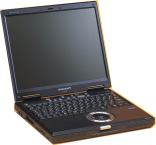 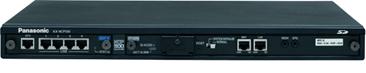 or
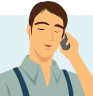 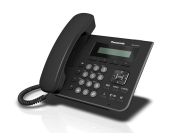 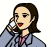 Yealink IP Video Phone VP-2009Fanvil D800 Android Video Phonehttp://www.fanvilphones.com/products-d800.phpfor example
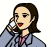 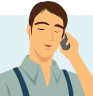 P2P
Some SIP video phone has 2 methods to start video transmission by programming.Type 1 : Video transmission starts automatically when talking starts.Type 2 : Video transmission starts manually by preference of user              after talking starts.KX-NS PBX and KX-TDE/NCP support only type 1.